Līdzestīgas uzvedības aptaujas izstrāde un psihometriskie rādītāji
Mg. psych. Gunita Skaldere-Darmudasa
Assist. prof., Dr. med. Velga Sudraba
Aktualitāte un problēma
ZEMA LĪDZESTĪBA ir līdz pat 50 % pacientu…
Smagāka slimības gaita, komplicēta ārstēšana un augstas izmaksas (Iuga & McGuire, 2014; Sokol, McGuigan, Verbrugge, & Epstein, 2005).
Paaugstina funkcionālas invaliditātes un priekšlaicīgas nāves risku  (Hubbard & McNeill, 2014).
Paaugstina atkārtotas hospitalizācijas risku (Iuga & McGuire, 2014; Sokol, McGuigan, Verbrugge, & Epstein, 2005).
Mērķis
Izstrādāt līdzestīgas uzvedības aptauju 
pacientiem ar hroniskām slimībām.
Līdzestīga uzvedība
Līdzestīga uzvedība (adherence behaviour) attiecas uz veselības stāvokļa uzturēšanu kopumā, ārsta rekomendāciju ievērošanu, tai skaitā medikamentu lietošanu, uzturu, atpūtu un fiziskās aktivitātes.
Lai īstenotu līdzestīgu uzvedību ilgtermiņā, indivīdiem visbiežāk nepieciešama dzīvesveida maiņa un spēja īstenot ar dzīvesveida maiņu saistītu veselības veicināšanas uzvedību (Middleton, Anton & Perri, 2013).
Līdzestīgas uzvedības aptaujas jomas
Medikamentu lietošana
Veselības monitorings
Veselīgs dzīvesveids
Regulāri veicu tādas fiziskās aktivitātes, kas ir piemērotas manam veselības stāvoklim (piemēram, pastaigas svaigā gaisā u.c.).
Veicu visas nepieciešamās pārbaudes un izmeklējumus pēc ārsta norādījuma.
Ievēroju ārsta norādīto medikamentu regulāru lietošanu.
Turpinu lietot nozīmētos medikamentus arī tad, ja jūtos labi.
Pēc ārsta rekomendācijas, nododu analīzes, lai sekotu līdzi veselības stāvokļa izmaiņām.
Ievēroju veselīgas ēšanas paradumus (piemēram, cenšos samazināt sāls, cukura un tauku daudzuma uzņemšanu ar pārtiku).
Ja mana pašsajūta pasliktinās, es konsultējos ar ārstu.
Kad jūtos labi, tad nolemju, ka medikamentus varu nelietot un pārtraucu tos lietot.
Ievēroju 8 stundu miega režīmu, jo tas ir optimāls mana organisma atpūtai.
Metode
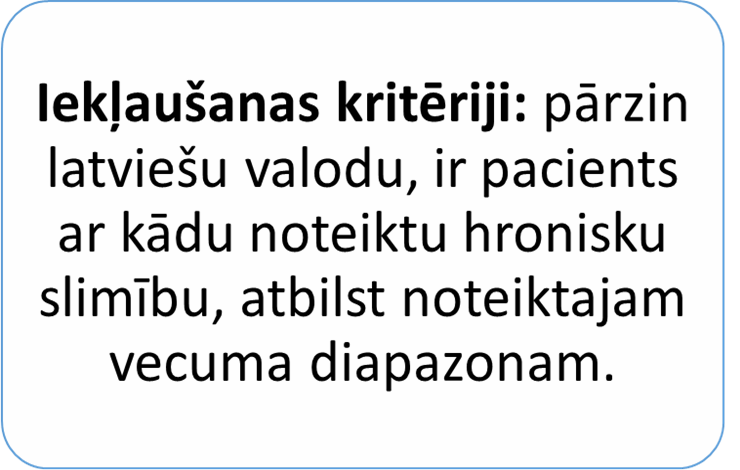 Dalībnieki
N=202
73 % sievietes (n=147) 
27 % vīrieši (n=55)
darbspējīgā vecumā no 22 līdz 65  gadiem (M=53,40; SD=11,08) 
ar noteiktu hronisku slimību (slimības ilgums vairāk par vienu gadu, National Center for Chronic Disease Prevention and Health Promotion, 2022).
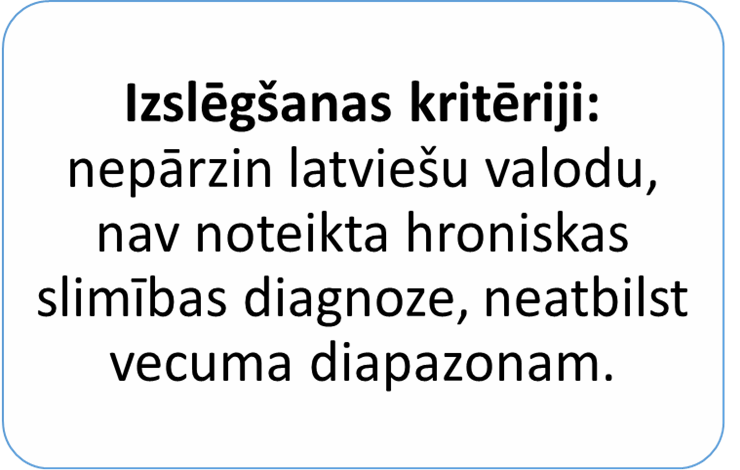 Metode
Instrumentārijs
1. Sociodemogrāfisko datu un ar slimību saistīto datu anketa – jautājumi par vecumu, dzimumu, diagnozi.

2. Līdzestīgas uzvedības aptauja, (α = 0,75). Apgalvojumu atbilžu atzīmēšanai izmantota Likerta skala no 1 līdz 4 (1-nekad, 2-dažreiz, 3-bieži, 4-vienmēr). Iegūstamais punktu skaits 9 – 36.
Metode
Procedūra
Dalībnieki iepazinās ar informētā piekrišanu un aizpildot aptauju apstiprināja savu dalību pētījumā.

Pētījuma īstenošanā tika iesaistītas vairākas ģimenes ārstu prakses un pacientu biedrības.

Pētījuma aptauja elektroniskā formā visidati.lv

Ģimenes ārstiem tika iedotas aptaujas papīra formātā, kuras viņi piedāvāja aizpildīt pacientam pirms vai pēc vizītes.
Tika sastādīti 10 apgalvojumi ar mērķi noskaidrot, cik lielā mērā indivīds ievēro ārsta norādījumus, kas attiecas uz hroniskās slimības simptomu mazināšanu un veselības stāvokļa uzlabošanu.
Apgalvojumus vērtēja 2 neatkarīgi jomas eksperti.
Pēc ekspertu vērtējuma tika izslēgts apgalvojums «Lietoju medikamentus pēc vajadzības arī bez ārsta norādījuma».
Veikts pilotpētījums, lai pārliecinātos, ka aptauja ir saprotama respondentiem
Metode
Procedūra
Ētiskie apsvērumi un personas datu aizsardzība
Datu ieguve un aizsardzība tika īstenota saskaņā ar Eiropas Parlamenta un Padomes Regulu (ES) 2016/679 par fizisku personu aizsardzību attiecībā uz personas datu apstrādi. 
Pētījuma dalībnieki tika informēti, ka aptauju dati tiks izmantoti zinātniskā pētījuma nolūkos.
Piedalīšanās pētījumā bija brīvprātīga. Dalībnieki pirms aptauju aizpildīšanas iepazinās ar informētā piekrišanu un aizpildot aptauju, apstiprināja savu brīvprātīgu dalību pētījumā. 
Datu apstrādē tika nodrošināta personu anonimitāte un konfidencialitāte.
Dati tika apstrādāti tikai apkopotā veidā. 
Pētījuma veikšanai tika saņemta RSU Pētījumu Ētikas komitejas atļauja nr. 2-PĒK-4/108/2022.
REZULTĀTI
Līdzestīgas uzvedības aptaujas psihometriskie rādītāji, N=202
Iekšējā saskaņotība Cronbah’s alpha
Satura pamatotība pēc 2 ekspertu vērtējuma
Pantu analīze
Reak-cijas indekss
Diskrimi-nācijas indekss
1,60 – 3,40
α = 0,75
Satura pamatotības 
indekss = 1
0,20 – 0,80
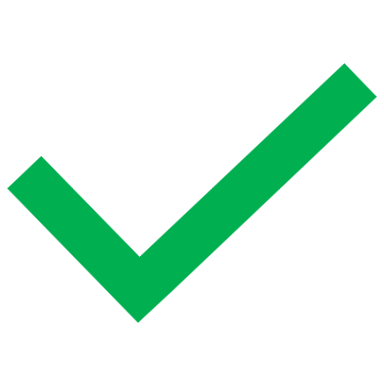 1.Ievēroju ārsta norādīto medikamentu regulāru lietošanu. 3,54 
5. Veicu visas nepieciešamās pārbaudes un izmeklējumus pēc ārsta norādījuma. 3,52
6. Pēc ārsta rekomendācijas, nododu analīzes, lai sekotu līdzi veselības stāvokļa izmaiņām. 3,61
Pēc ekspertu vērtējuma tika izslēgts 1 pants - 
«Lietoju medikamentus pēc vajadzības arī bez ārsta norādījuma»
REZULTĀTI 
Konstrukta pamatotība
Ierobežojumi
Pētījuma datu iegūšanai tika izmantoti pašvērtējuma instrumenti, kas rosina tendenci sniegt sociāli vēlamas atbildes.
Daļa aptauju tika aizpildītas ārstniecības iestādē, kas nozīmē, ka šie pacienti, kuri ir ieradušies pie ārsta, kaut kādā mērā jau ir līdzestīgi un neatspoguļo patieso situāciju populācijā.
Iespējams, aizpildot aptauju ārstniecības iestādē, respondentiem bija stiprāka vēlme norādīt sociāli vēlamas atbildes, nekā tas būtu citos apstākļos.
Secinājumi
Līdzestīgas uzvedības aptauja uzrāda labu iekšējās saskaņotības rādītāju Kronbaha alfa koeficientu, kas liecina, ka anketas apgalvojumi sniedz saskanīgus, uz noteikto pazīmi orientētus mērījumus. 

Pantu analīzes rezultāti liecina, ka anketas panti pietiekami labi diferencē respondentus pēc mērāmās pazīmes (diskriminācijas indekss iekļaujas noteiktajās robežās).
Aptaujas apakšskalas statistiski nozīmīgi korelē ar aptaujas konsturktu.
Būtu nepieciešams veikt mērījumu lielākā vispārējā hronisku pacientu izlasē, lai objektīvāk varētu izvērtēt 1., 5. un 6. panta saturu un reakcijas indeksu.
Mg. psych. Gunita Skaldere-Darmudasagsdarmudasa@gmail.com